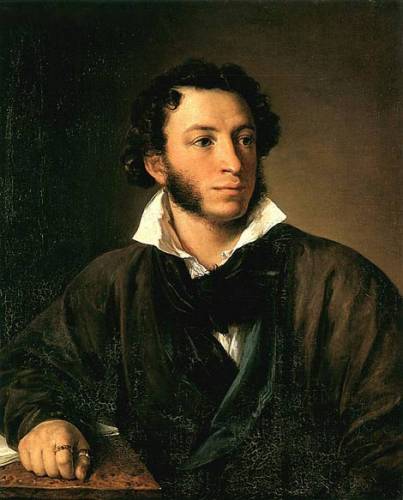 Итоговый тест
 по творчеству 
А.С.Пушкина


8 класс
1. Укажите годы жизни А.С.Пушкина.

       а. 1814-1841
       б. 1799-1837
       в. 1809-1852
       г. 1783-1852
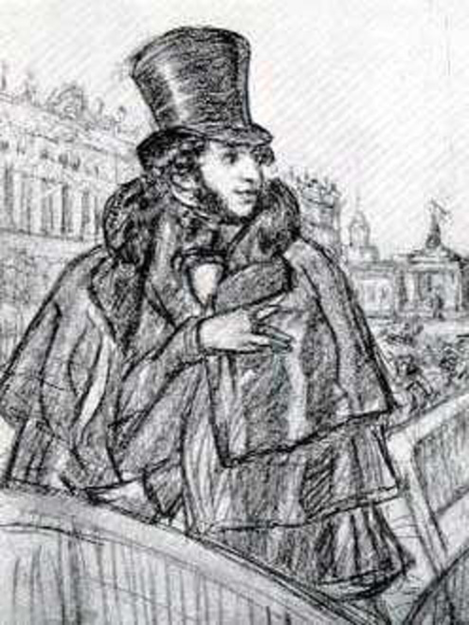 2. Когда был открыт Царскосельский лицей?
                 а. 19 октября 1811 года
                 б. 26 мая 1811 года
                 в. 12 июня 1812 года
                 г. 1 сентября 1812 года
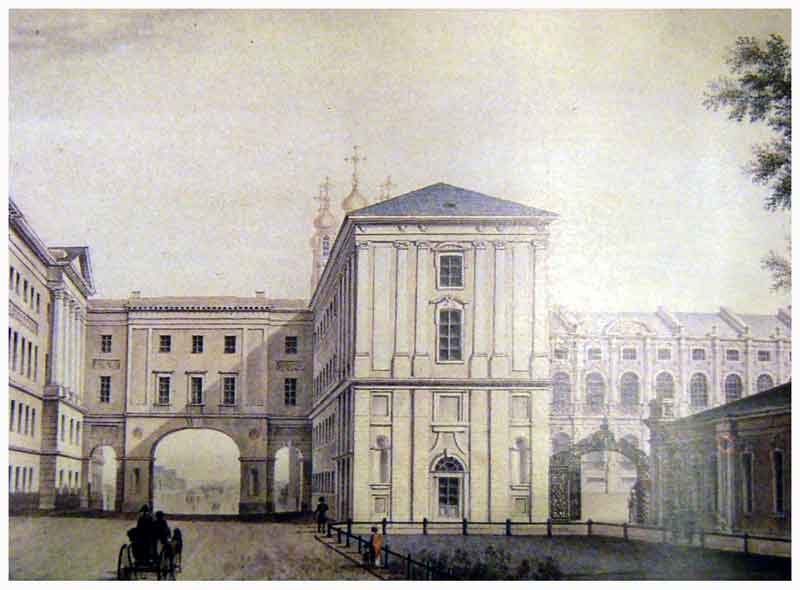 3. Укажите, кто является автором 
знаменитых слов:
 «Победителю ученику от побежденного учителя».

                    а. Ф.М.Достоевский
                    б. А.А.Григорьев
                    в.  В.А.Жуковский
                    г. И.И.Пущин
4. Какой журнал издавал А.С.Пушкин

а. «Отечественные записки»
б. «Московские ведомости»
в. «Современник»
г. «Полярная звезда»
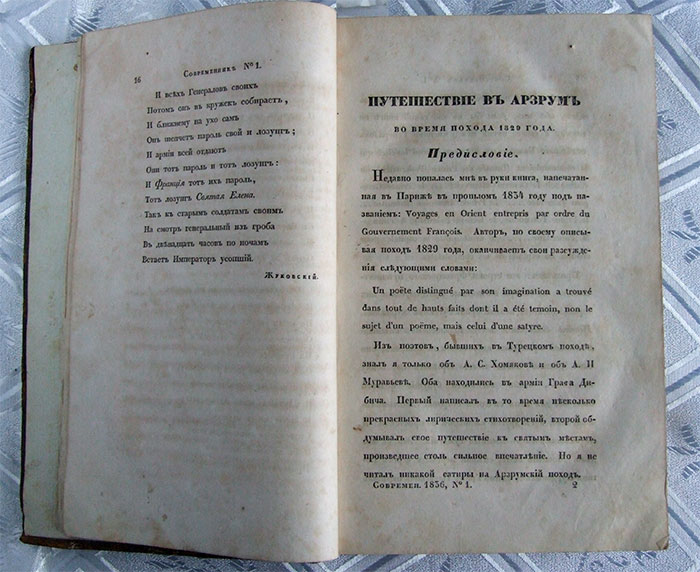 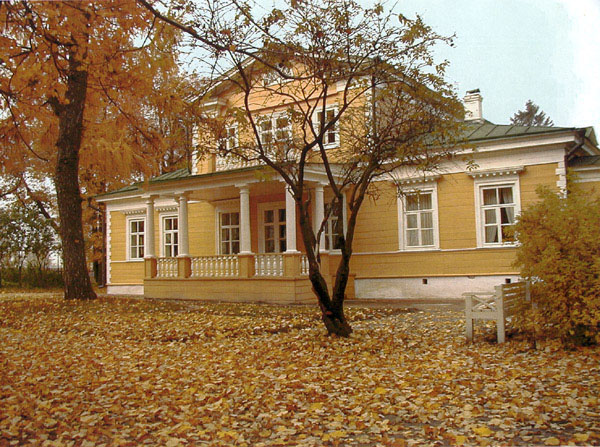 5. Какой период в жизни А.С.Пушкина был назван «Болдинской осенью»?
                       а. 1829                                         б. 1830
                       в. 1831                                          г. 1832
6. Кого А.С.Пушкин называл своим личным цензором?

а. В.А.Жуковского
б. И.А.Крылова
в. Александра I
г. Николая I
7. Какое из перечисленных произведений не вошло в цикл «Повети Белкина»?

     а. «Гробовщик»
     б. «Метель»
     в. «Скупой рыцарь»
     г. «Выстрел»
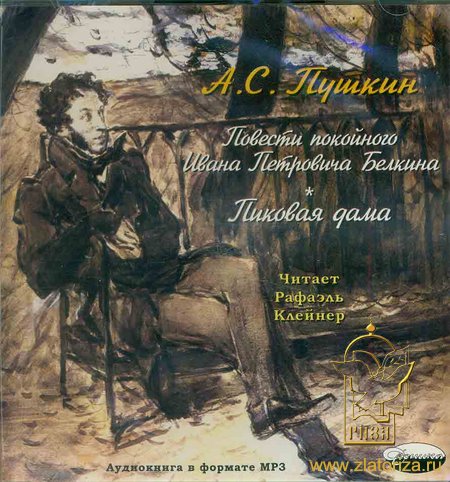 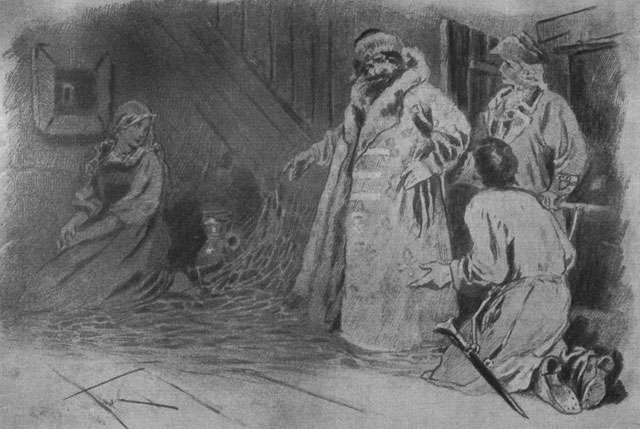 8. Какая пословица служит эпиграфом к повести «Капитанская дочка»?
а. Береги честь смолоду
б. Держать в ежовых рукавицах
в. Работать спустя рукава
г. От тюрьмы до от сумы не зарекайся
9. Дайте развернутый ответ на вопрос:

1 вариант

Как раскрывается характер Гринева в главе «Суд»?

2 вариант

Какую роль в понимании личности Пугачева играет рассказанная
Им Гриневу калмыцкая сказка?
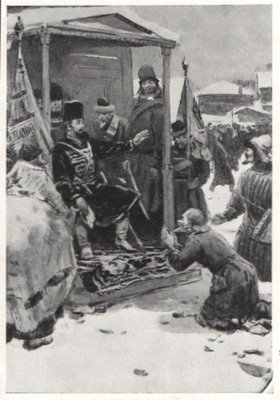 ОТВЕТЫ:
 б
 а
 в
 в
 б
 г
 в
 а